CS 4593/6463 – Bitcoins and Cryptocurrencies
Prof. Murtuza Jadliwala
murtuza.jadliwala@utsa.edu
Note: most of the slides used in this course are derived from those available for the book “Bitcoins and Cryptocurrencies Technologies – A Comprehensive Introduction”, Arvind Narayanan, Joseph Bonneau, Edward Felten, Andrew Miller & Steven Goldfeder, 2016, Princeton University Press.
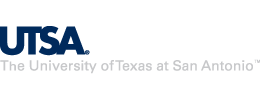 Lecture 5
Bitcoin mining
Recap: Bitcoin miners
Bitcoin depends on miners to:
Store and broadcast the block chain
Validate new transactions
Vote (by hash power) on consensus
But who are the miners? How did they get into this? How do they operate? What is there business model?...
[Speaker Notes: But what rules?]
The task of Bitcoin miners
So you want to be a miner?
Some Gold miners of Klondike gold rush struck it rich, others lost everything

Bitcoin mining has similar challenges as gold rush and other get-rich-quick schemes!
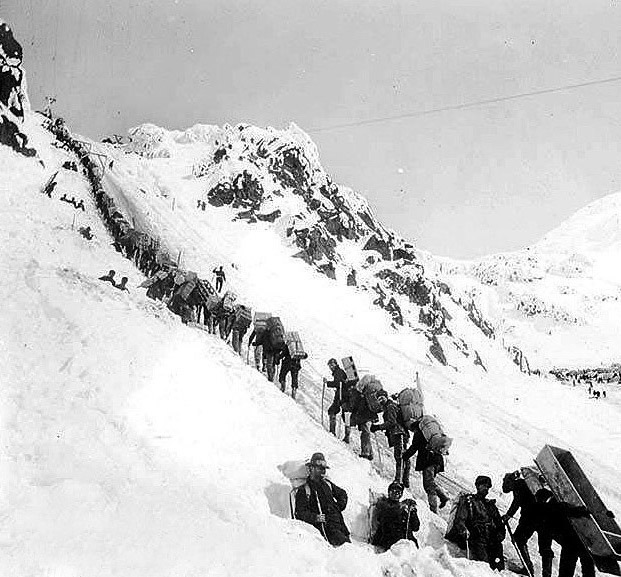 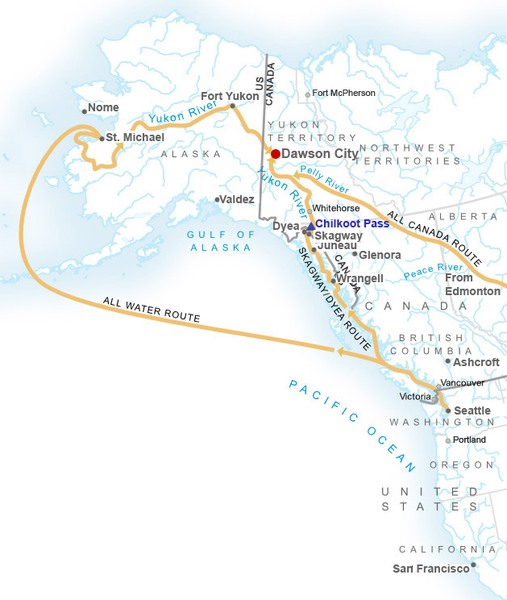 Klondike gold rush of 1898 - Gold miners ascending the Chilkoot pass
[Speaker Notes: Image is public domain (Wikimedia commons)]
Mining Bitcoins in 6 easy steps
Join the network, listen for transactions
Validate all proposed transactions
Listen for new blocks, maintain block chain
When a new block is proposed, validate it
Assemble a new valid block
Find the nonce to make your block valid
Hope everybody accepts your new block
Profit!
Useful to Bitcoin network
Incentivize miners to do above
[Speaker Notes: Image is public domain (Wikimedia commons)]
Finding a valid block
prev:	H(  )
prev:	H(  )
mrkl_root: 	H(  )
mrkl_root: 	H(  )
nonce: 	0x0001...
nonce: 	0xffff...
nonce: 	0x0000...
nonce: 	0x0001...
nonce: 	0x0002...
nonce: 	0xf77e...
nonce: 	0x0000...
nonce: 	0x7a83
hash:   	0xd0c7...
hash:   	0x6a1f...
hash:   	0x300c...
hash:
hash:   	0x0224...
hash:   	0xc9c8...
hash:   	0x0000...
hash:   	0x3485...
hash:
hash:   	0x0000
H(  )   H(  )
All changed
H(  )   H(  )
H(  )   H(  )
12.5→A
coinbase:
0x3df5...65
12.5→A
coinbase:
0x0000...01
12.5→A
coinbase:
0x0000...00
transaction
transaction
transaction
[Speaker Notes: Make sure to point out-coinbase is why miners aren’t all solving the exact same problem]
Mining difficulty “target” end of 2015
00000000000000000a9550000000000000000000000000000000000000000000
Hash of any valid block should be less than the following:
256 bit hash output
64+ leading zeroes required
Current difficulty = 268 =84,758,978,290,086,040,000
Less than 1 in about 268 nonces will work
Is everyone solving the same puzzle?
No!
Unlikely miners working on the same set of transactions (and thus the same block)

Even if some miners have the same transactions in the block, there is one which is not the same.
Q1: Do you know which one?
Answer: Coinbase! 
Q2: Why?
Answer: Miners will specify their own address in the output (hopefully each miner will use a different address!)
[Speaker Notes: But what rules?]
Setting the mining difficulty
Every two weeks (or approx. 2,016 blocks), compute:
next_difficulty= previous_difficulty * 
(2 weeks)/(time to mine last 2016 blocks)
Expected number of blocks in 2 weeks at 10 minutes/block
Mining difficulty over time
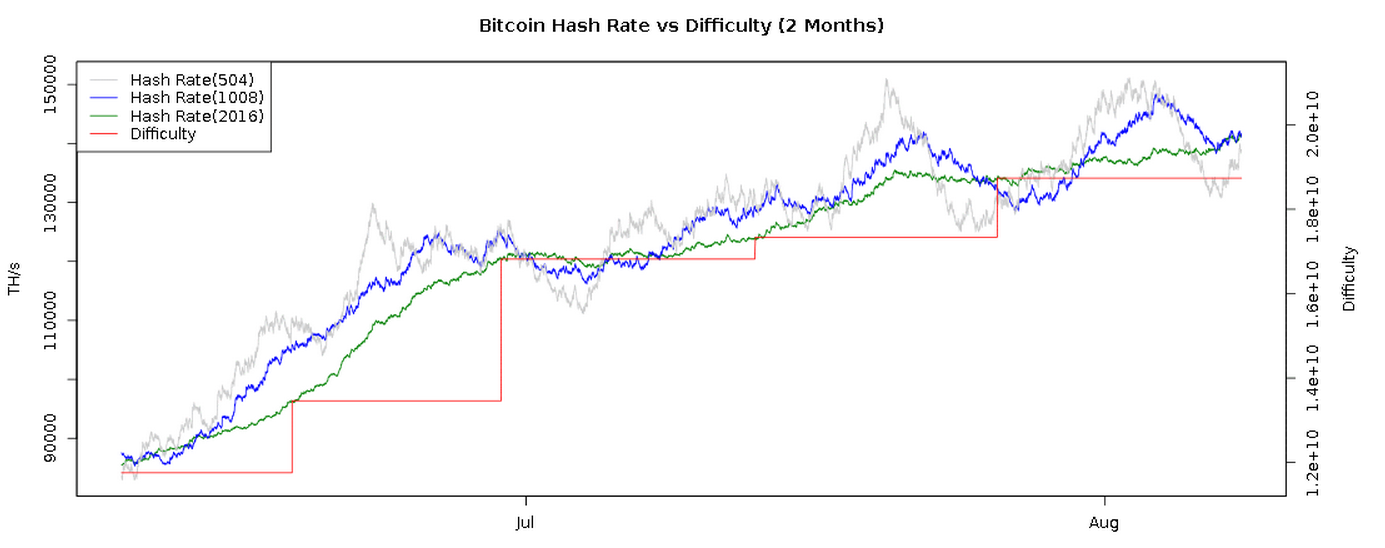 bitcoinwisdom.com
Mining difficulty over time
Factor(s) affecting mining difficulty:
How many new miners join the network  current exchange rate of Bitcoins 
Efficiency of mining hardware

As more miners join and mining hardware becomes efficient  blocks are found faster  difficulty is increased!
Goal: keep the difficult at approx. 10 min per block
Time to find a block
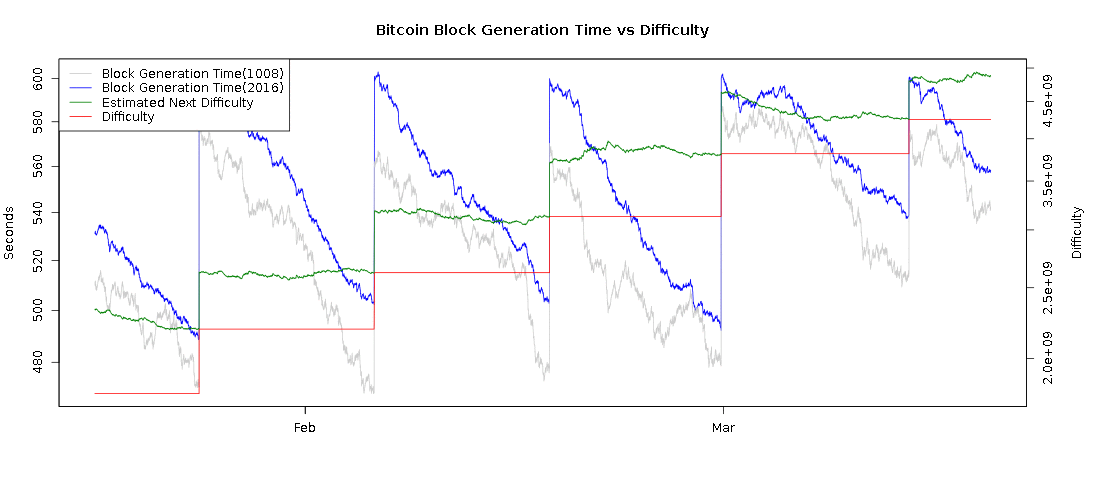 10 minutes
2 weeks
bitcoinwisdom.com
Mining hardware
SHA-256
General purpose hash function
Part of SHA-2 family: SHA-224,SHA-384,SHA-512
Published in 2001
Designed by the NSA
Remains unbroken cryptographically
Weaknesses known
SHA-3 (replacement) under standardization
[Speaker Notes: Source: NIST standard (no copyright)]
SHA-256 in more depth
256-bit state
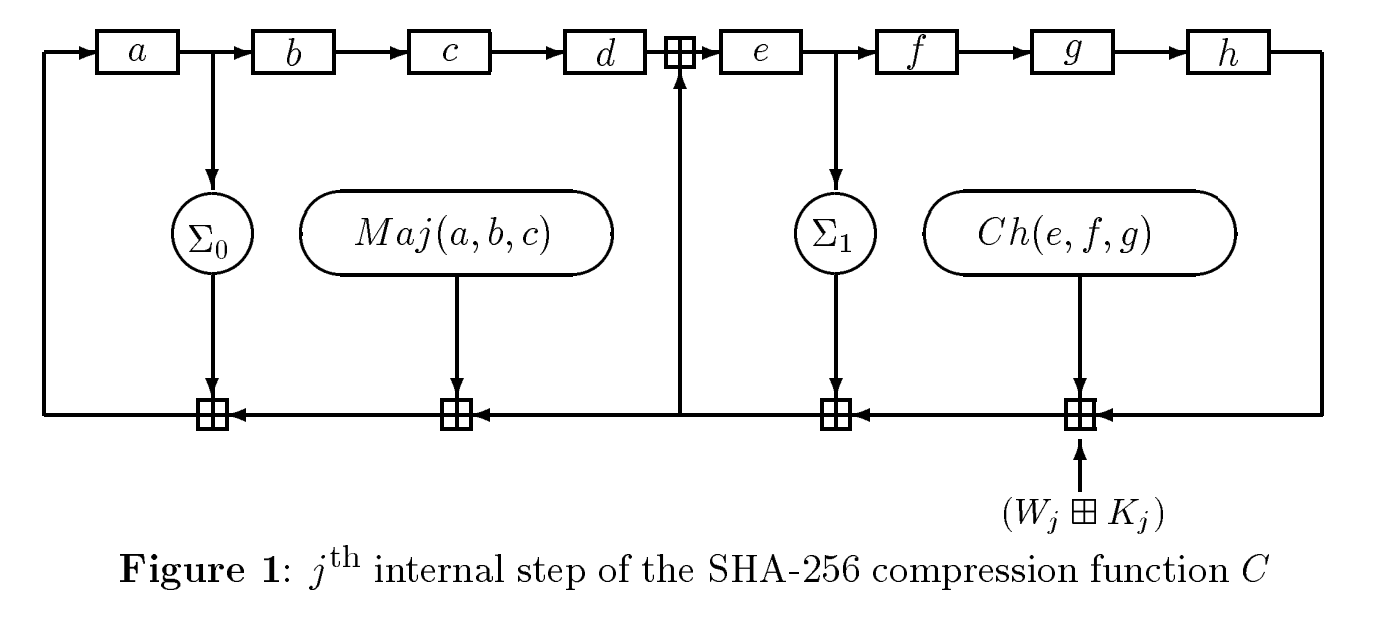 Bitwise tweaks
x64 iterations
round constants
Addition mod 32
[Speaker Notes: Source: NIST standard (no copyright)]
CPU mining
Using a SAT Solver to mine bitcoin
https://jheusser.github.io/2013/02/03/satcoin.html
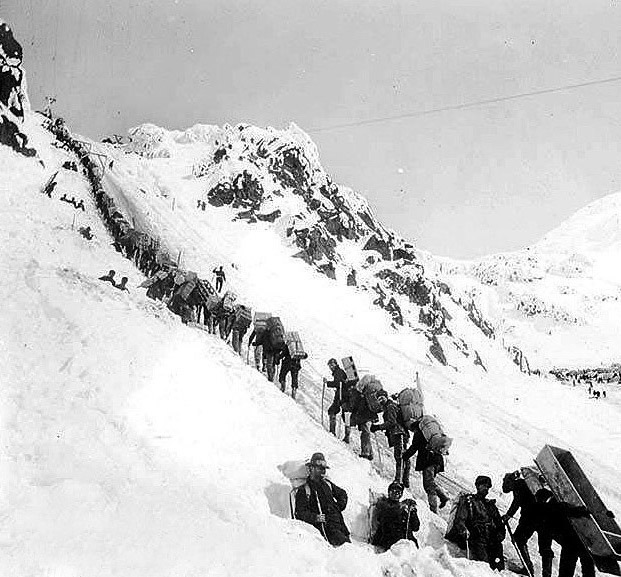 TARGET = (65535 << 208)/DIFFICULTY;
coinbase_nonce = 0;
while (1){
	header = makeBlockHeader(transactions, coinbase_nonce);
	for (header_nonce=0;header_nonce < (1<<32);header_nonce++){
		if (SHA256(SHA256(makeBlock(header,header_nonce))) < TARGET)
			break; //block found!
}
coinbase_nonce++;
}
two hashes
Throughput on a high-end PC ≈ 20 million hashes/sec
≈ 139,461 years to find a block today!
GPU mining
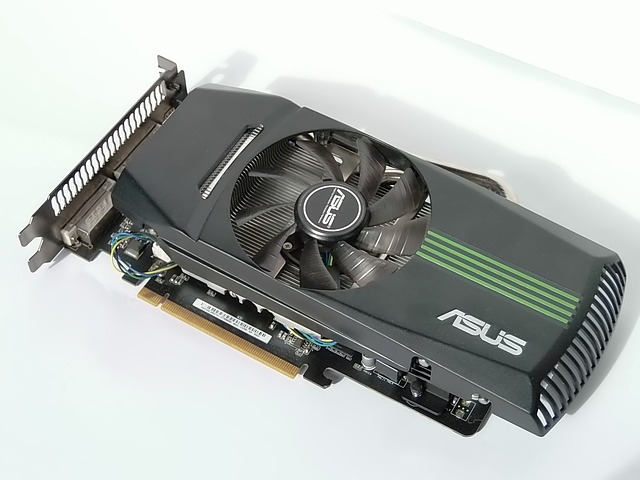 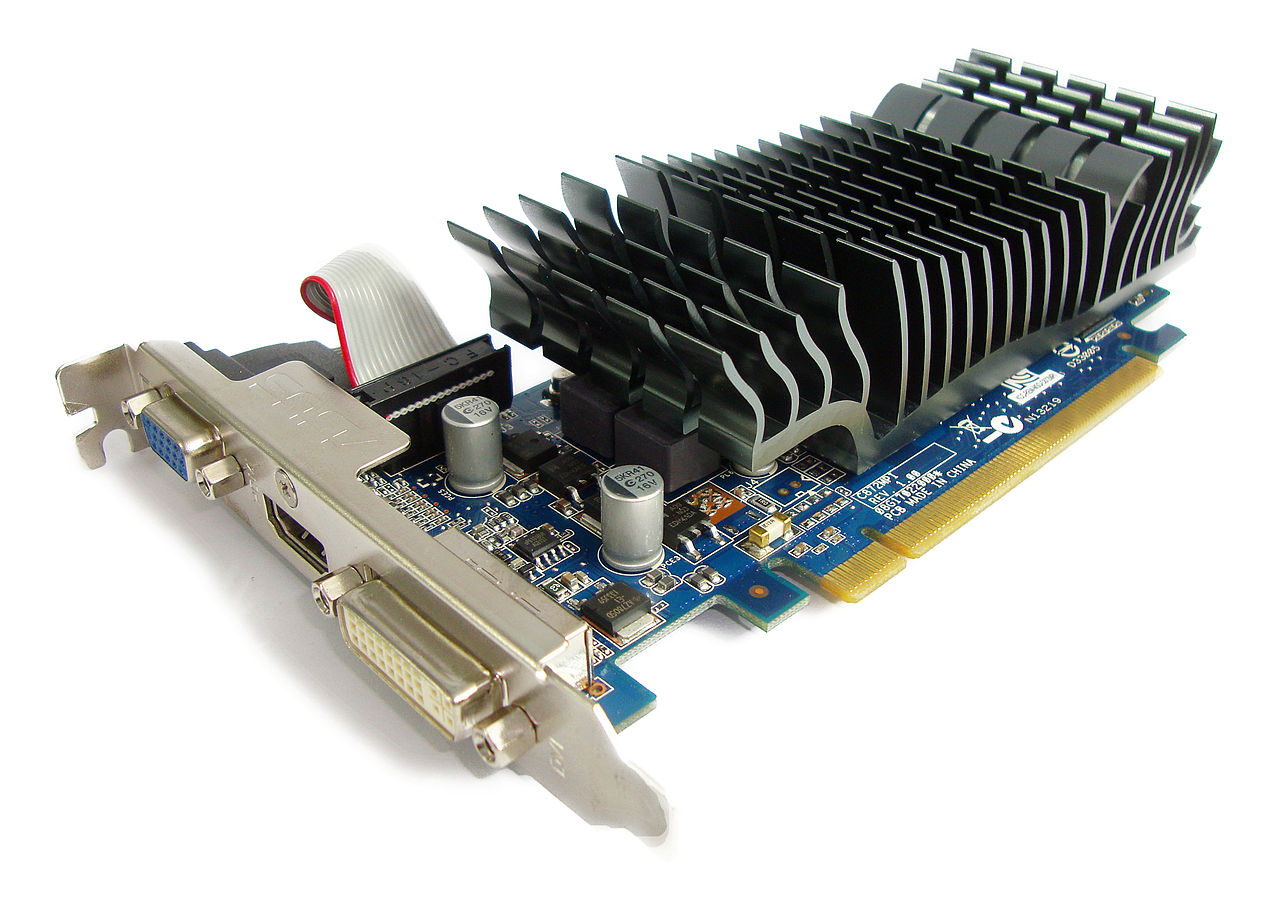 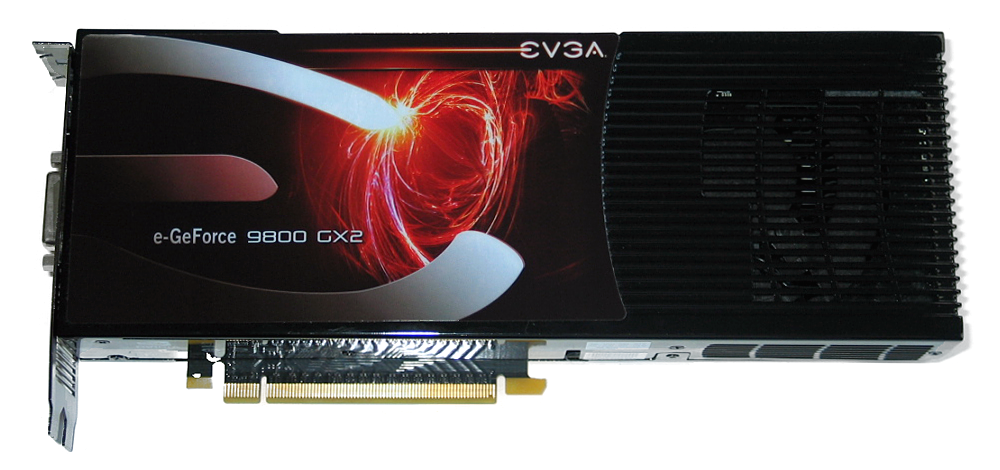 GPUs designed for high-performance graphics
High parallelism
High throughput
First used for Bitcoin mining in October 2010
Implemented in OpenCL
OpenCL: General purpose high level language for implementing non-graphic applications on GPUs
GPU mining advantages
Easily available, easy to set up
Parallel ALUs
Simultaneous SHA-256 computations
Some GPUs support instructions for bit-wise operations
Useful for SHA-256 computations
Can drive many from 1 CPU
Can overclock!
Run them faster than they are actually designed for
Only downside is that overclocking might introduce errors (but errors can be quickly verified) or overheat
Introduction of some errors to gain a speed-up in hash computation is a good trade-off
NVIDIA gpus are AWFUL at mining. ATI cards are great. Why?
“Goodput”
Observation: some errors are okay (may miss a valid block)

Goodput: throughput × success rate

Worth over-clocking by 50% with 30% errors!
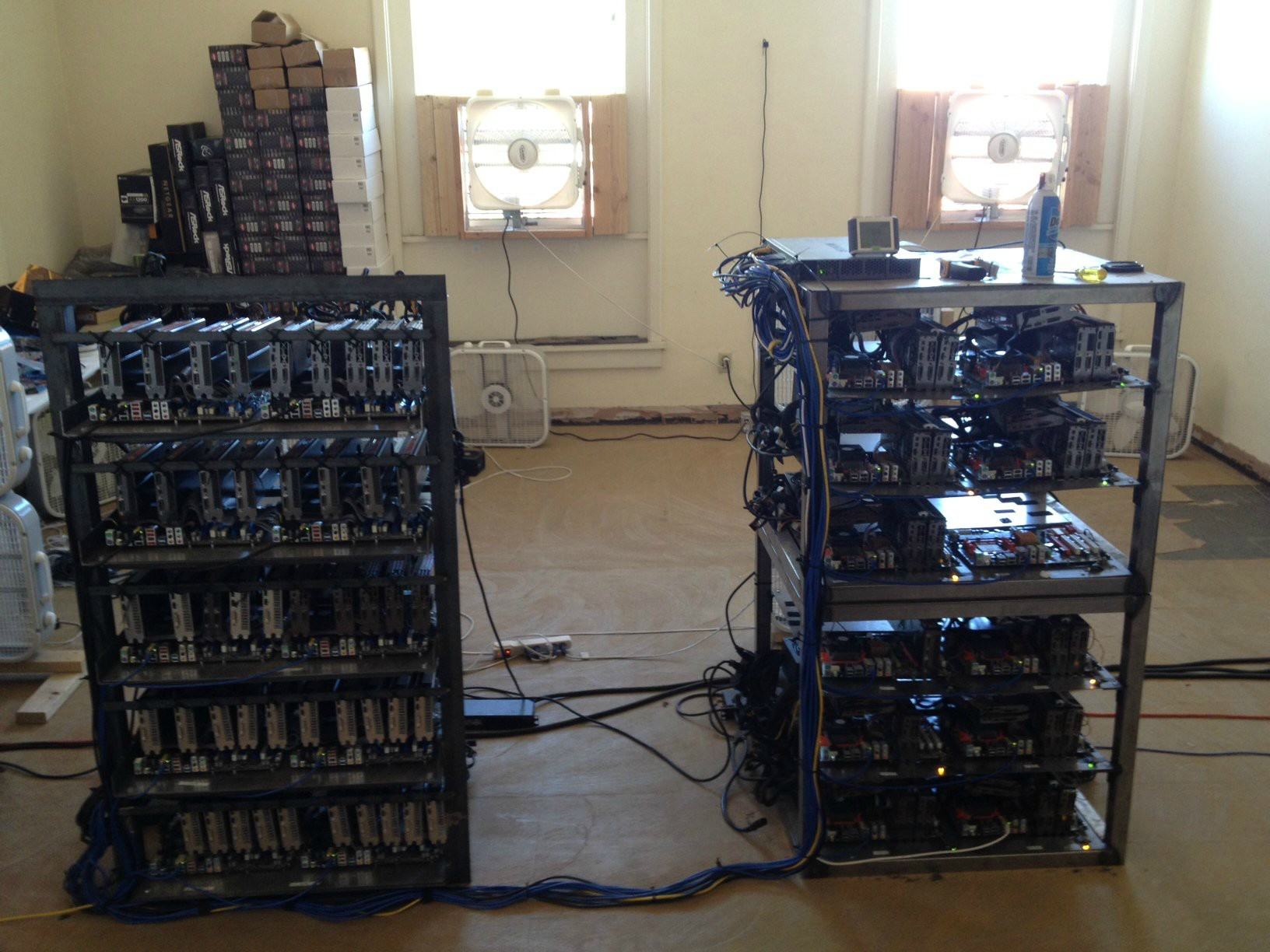 Source: LeonardH,
cryptocurrenciestalk.com
GPU mining disadvantages
Instead of time-to-find-block, compare to a lottery. What’s the chance of finding one in day?
Poor utilization of hardware
Contains FPUs which are not used for SHA-256 at all
Poor cooling
Cannot be stacked
Large power draw
Few boards to hold multiple GPUs
May need customized boards
Throughput on a good card = 20-200 MHz ≈ 200 million hashes/sec
≈173 years to find a block w/100 cards (at 2015 difficuly level)!
GPU mining is basically dead for Bitcoins 
FPGA mining
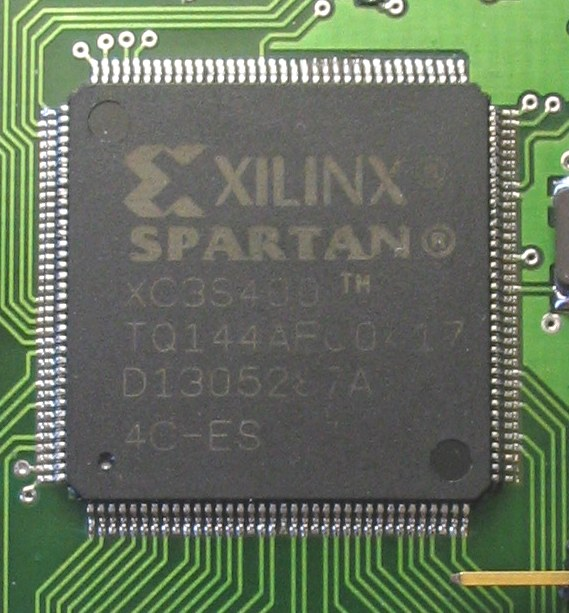 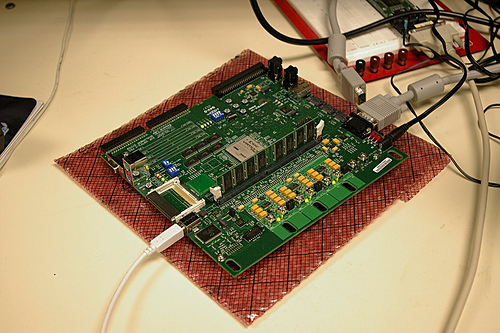 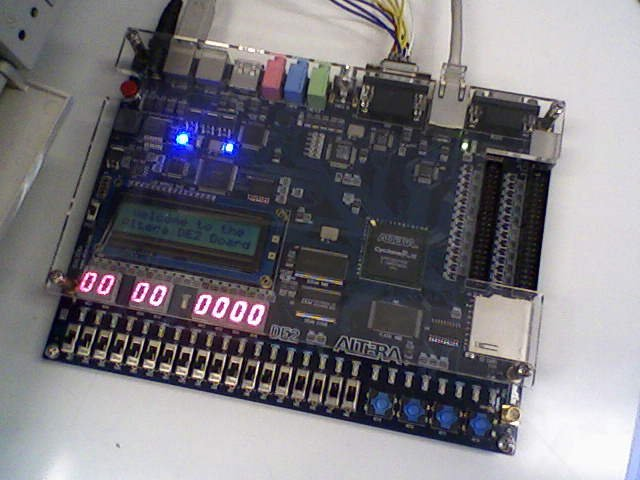 Field Programmable Gate Area
First used for Bitcoin mining approx. June 2011
Implemented in Verilog
FPGA mining advantages
Higher performance than GPUs
Excellent performance on bitwise operations
Better cooling
Extensive customisation, optimisation
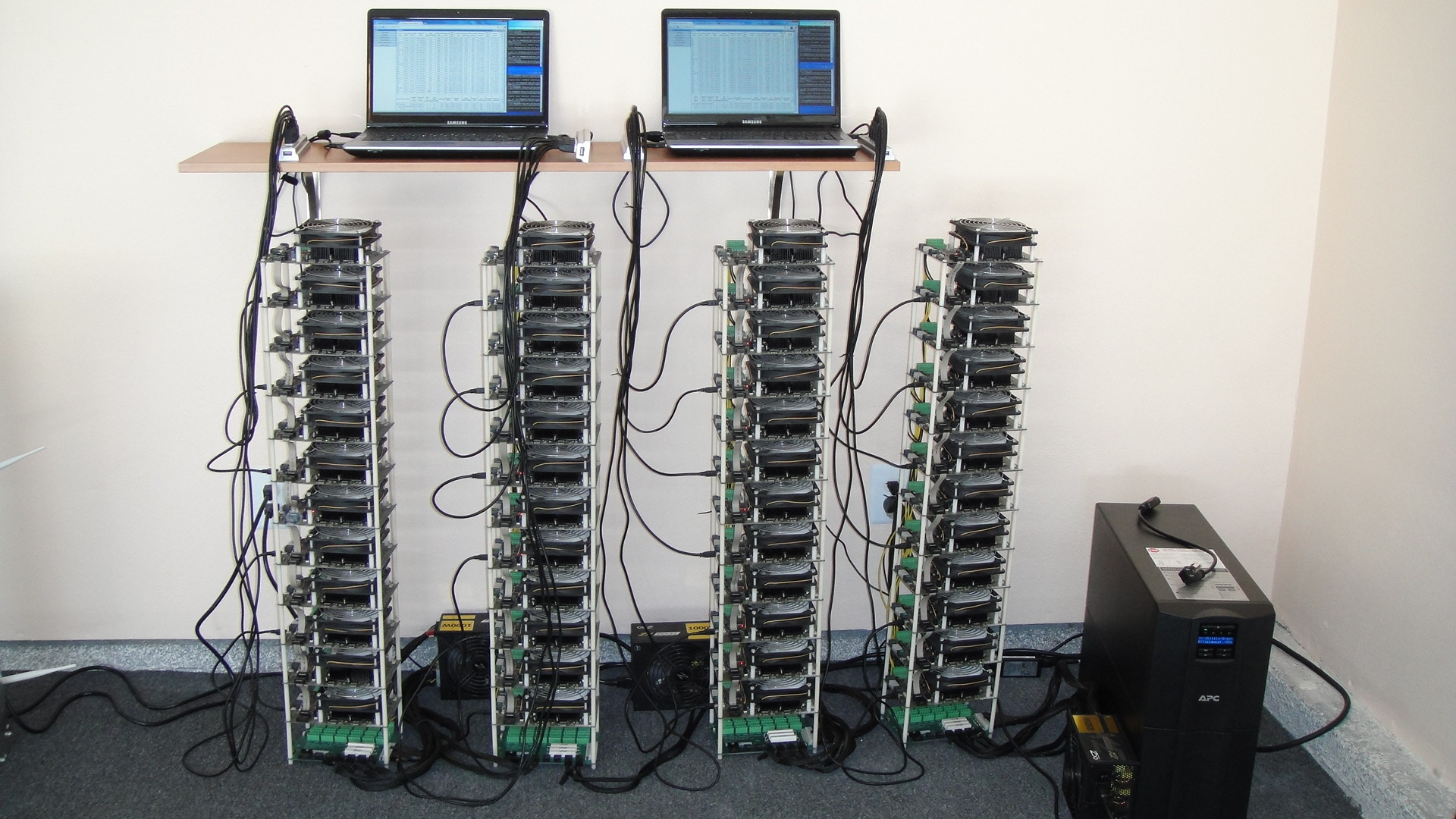 Bob Buskirk, thinkcomputers.org
FPGA mining disadvantages
Higher power draw than GPUs designed for
Frequent malfunctions, errors
Poor optimization of 32-bit adds
Critical for SHA-256 operations
Less accessible
Cannot buy them at regular stores
Fewer hobbyists with sufficient expertise to program them
More expensive than GPUs
Marginal performance/cost advantage over GPUs
Throughput on a good card = 100-1000 MHz ≈ 1 billion hashes / sec
25 years to find a block w/100 boards (at 2015 difficuly level)!
FPGA mining is also dead for Bitcoins – was even more short-lived that GPUs 
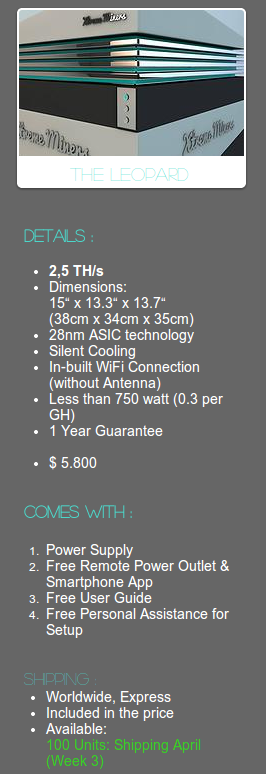 Bitcoin Application-specific Integrated Circuits (ASICs)
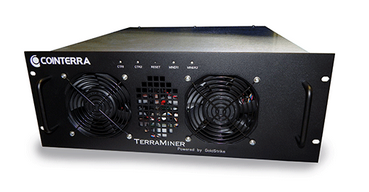 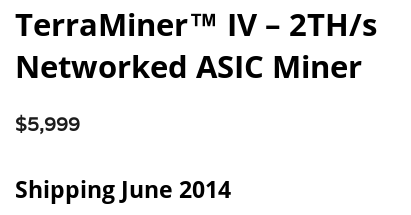 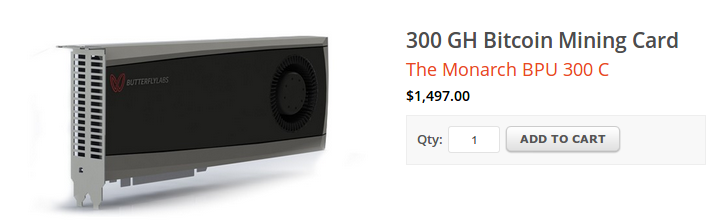 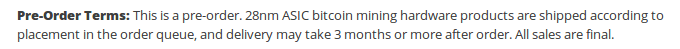 Bitcoin ASICs
Special purpose
Approaching known limits on feature sizes
Less than 10x performance improvement expected
Designed to be run constantly for life
Require significant expertise, long lead-times
Perhaps the fastest chip development ever!
Case study: TerraMiner IV
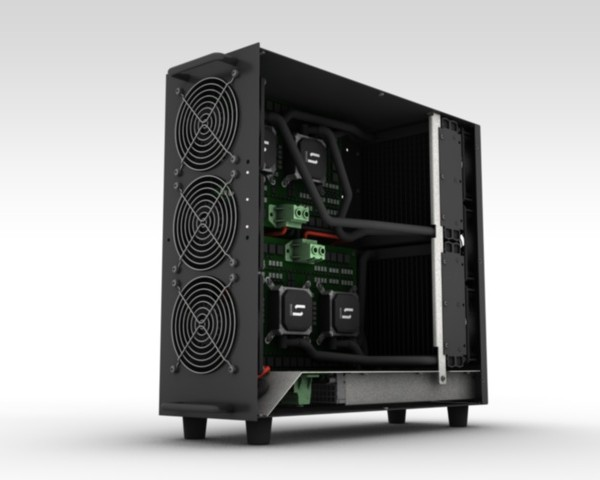 First shipped Jan 2014
2 TH/s
Cost: US$6,000
Still, 14 months to find a block!
Market dynamics (2013/2014)
Most boards obsolete within 3-6 months
Half of profits made in first 6 weeks
Shipping delays are devastating to customers
Most companies require pre-orders
Most individual customers should have lost...
But... rising prices have saved them!
Professional mining centers
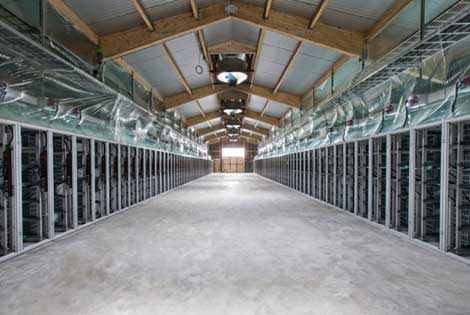 Needs:
Cheap power
Good network
Cool climate
(Georgia and Iceland are popular destinations for bitcoin mining)
BitFury mining center, Republic of Georgia
Evolution of mining
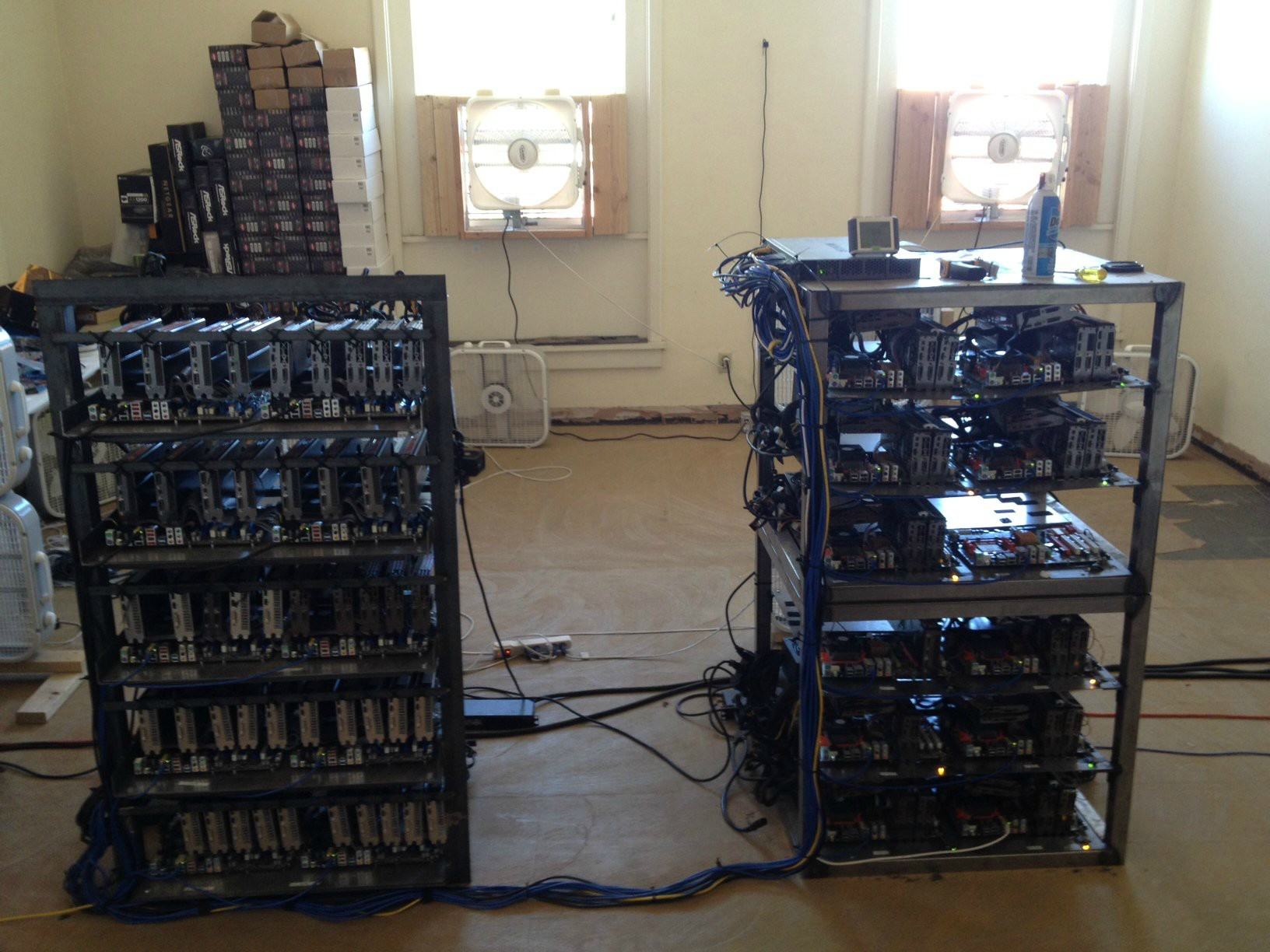 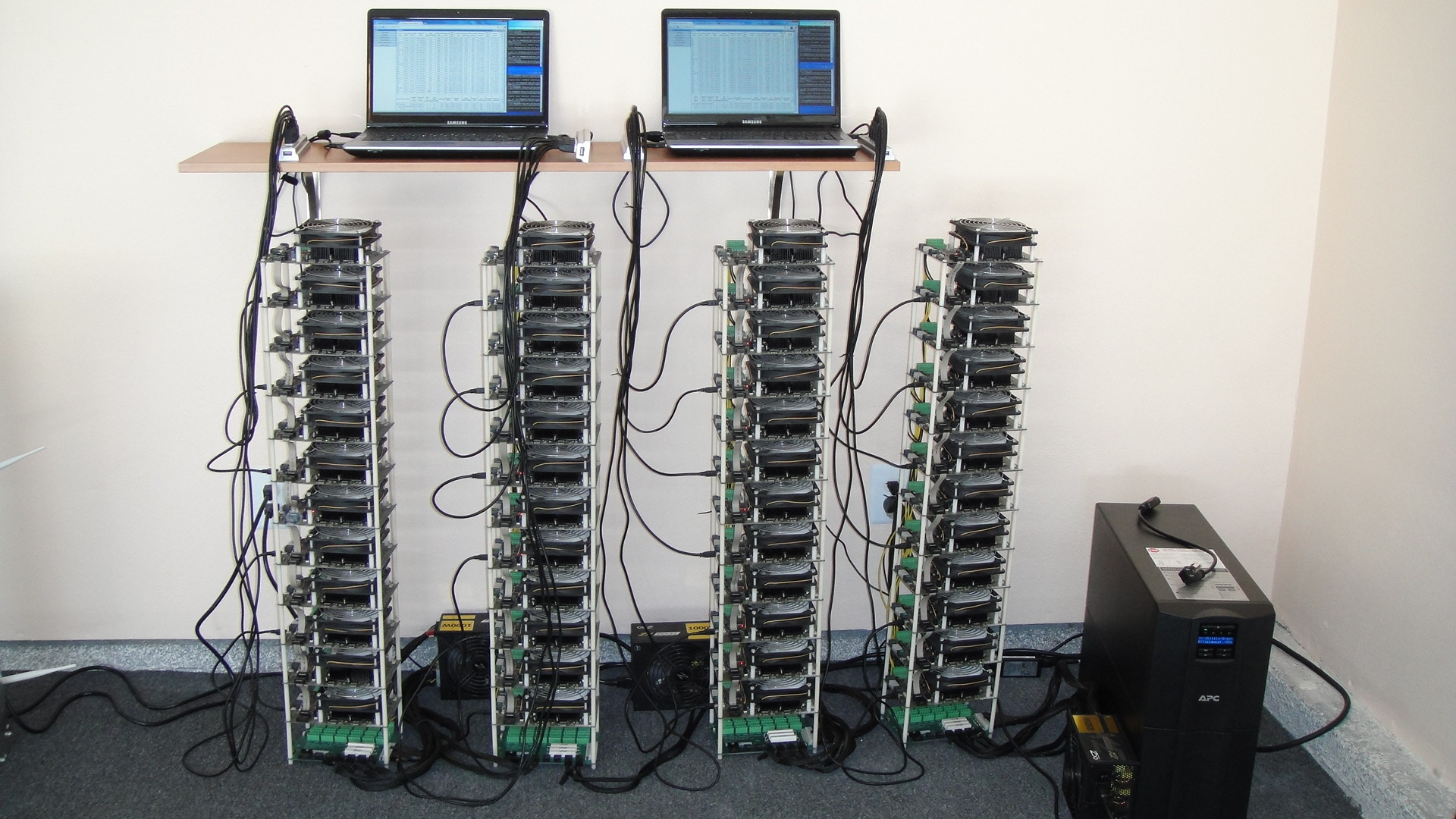 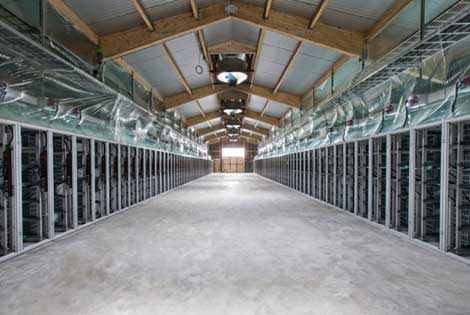 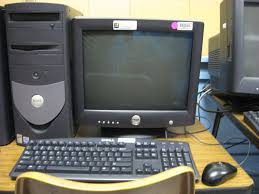 CPU		       GPU			 FPGA			ASIC
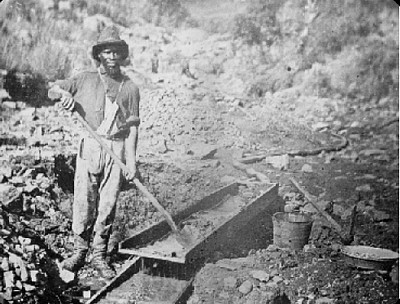 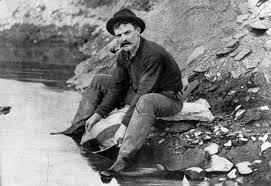 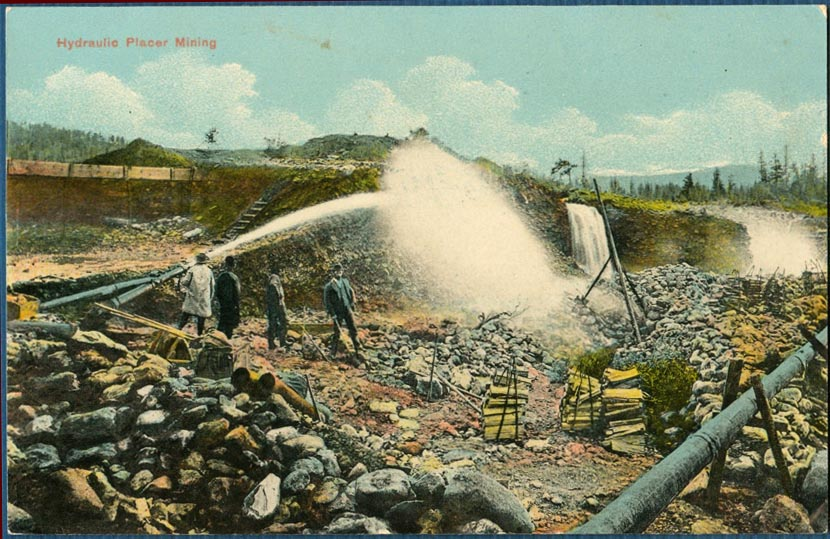 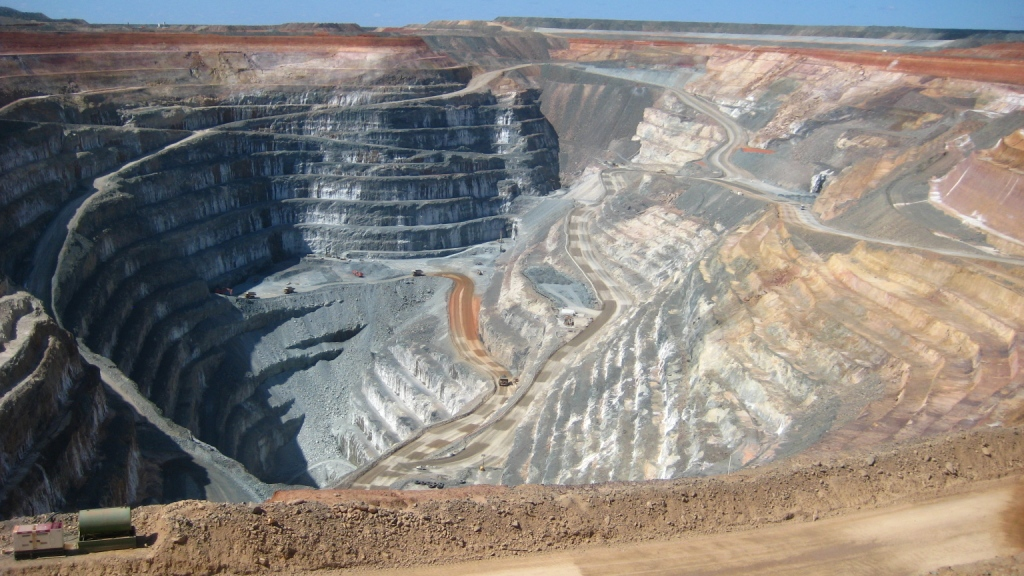 Gold pan	   Sluice box	        Placer mining          	          Pit mining
The future
Can small miners stay in the game?
Do ASICs violate the original Bitcoin vision?
Would we be better off without ASICs?
Stay tuned for our lecture on alt-mining!
Energy consumption & ecology
Thermodynamic limits
Landauer’s principle: Any non-reversible computation must consume a minimum amount of energy. 

Specifically, each bit changed requires (kT ln 2) joules
SHA-256 is not reversible
Energy consumption is inevitable
Energy aspects of Bitcoin mining
Embodied energy: used to manufacture mining chips & other equipment
Should decrease over time
Returns to scale
Electricity: used to perform computation
Should increase over time
Returns to scale
Cooling: required to protect equipment
Costs more with increased scale!
Estimating energy usage: top-down
Each block worth approximately US$6,500
Approximately $11/s generated
Industrial electricity (US): $0.03/MJ
Equivalently, $0.10/kWh

If Bitcoin miners were spending all $11 per second of earnings on buying electricity
Upper bound on electricity consumed:
367 MJ/s = 367 MW
Estimating energy usage: bottom-up
Best claimed efficiency:
Most cutting edge ASIC - 3 gigahashes/sec per watt (or 3 billion hashes per second for 1 watt of power consumed) 
Network hash rate: 350,000,000 gigahashes/sec 
Excludes cooling and embodied energy
Lower bound on electricity consumed (to produce that many hashes per second at that efficiency):
150 MW
How much is a MW?
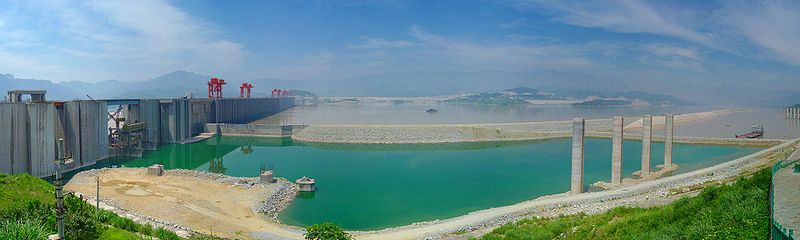 Three Gorges Dam = 10,000 MW
  typical hydro plant ≈ 1,000 MW
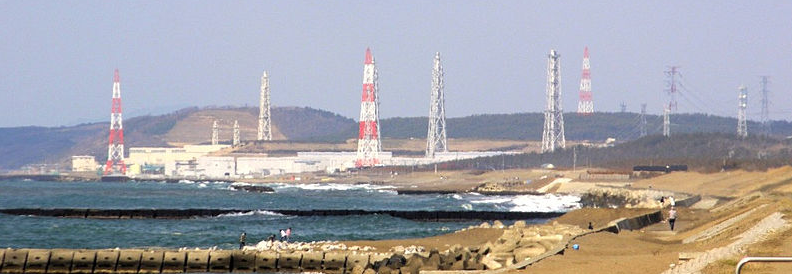 Kashiwazaki-Kariwa 
nuclear power plant = 7,000 MW
typical nuclear plant ≈ 4,000 MW
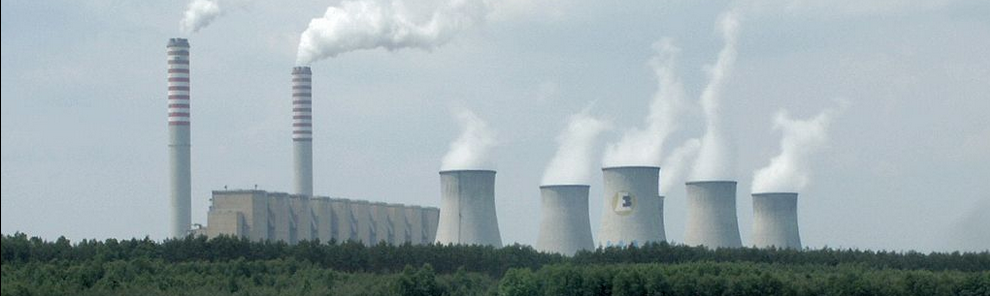 major coal-fired plant ≈ 2,000 MW
In summary – Bitcoin energy usage
The entire Bitcoin network consumes roughly 10% of a large power plant’s output
Significant but still small compared to other usages of electricity
Is Bitcoin mining wasteful?
All payment systems require energy!








Although, it may be nice to have a currency with a less energy-intensive puzzle, but the same level of security!
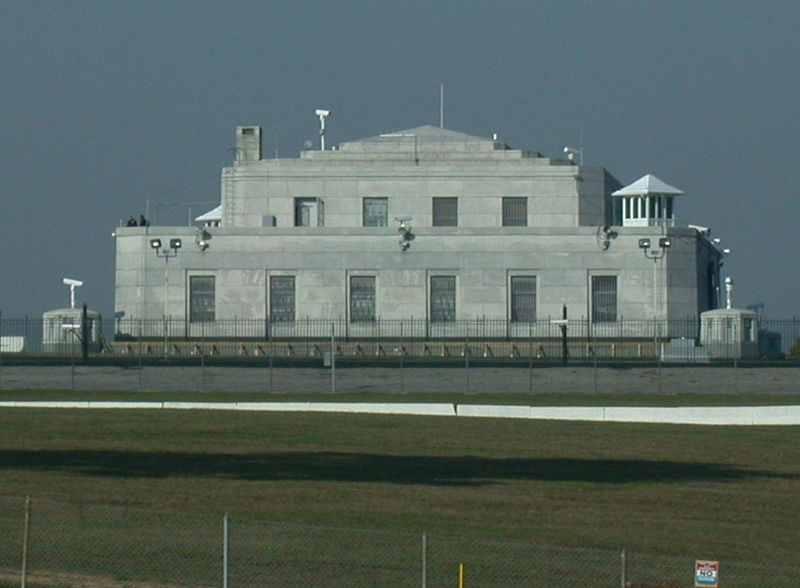 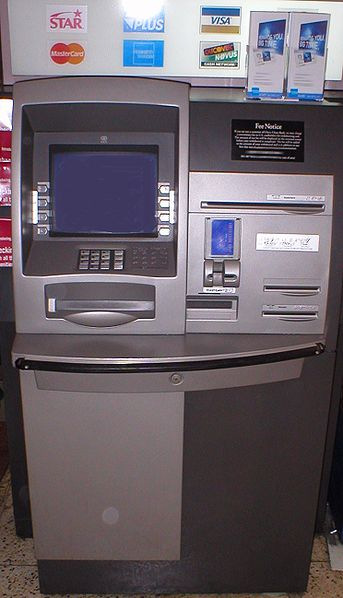 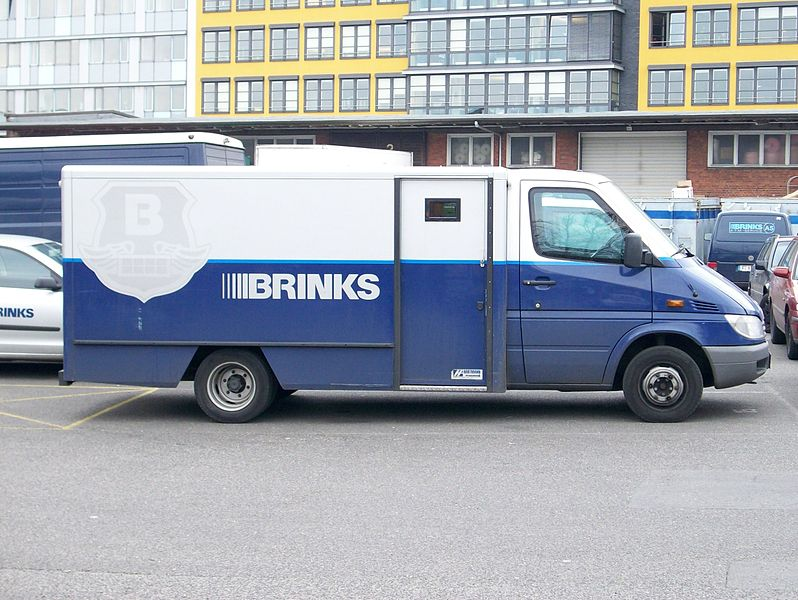 Data furnaces
Observation: in the limit, computing devices produce heat almost as well as electric heaters!
Why not install mining rigs as home heaters?
Challenges:
Ownership/maintenance model
Gas heaters still at least 10x more efficient
What happens in summer?
Open questions
Will Bitcoin drive out electricity subsidies?
Will Bitcoin require guarding power outlets?
Can we make a currency with no proof-of-work?
Stay tuned for our lecture on alt-mining!
Mining pools
Economics of being a small miner
Cost of a mining rig: ≈US$6,000
Expected time to find a block: ≈14 months
In 2015, a block was worth ≈$10,000
Amortized expected revenue: ≈$400/month (after factoring in electricity and other operating costs

Given the above numbers, it may make sense to buy the mining rig, but remember mining is a random process  possible miner may never be able to mine a block  make any money
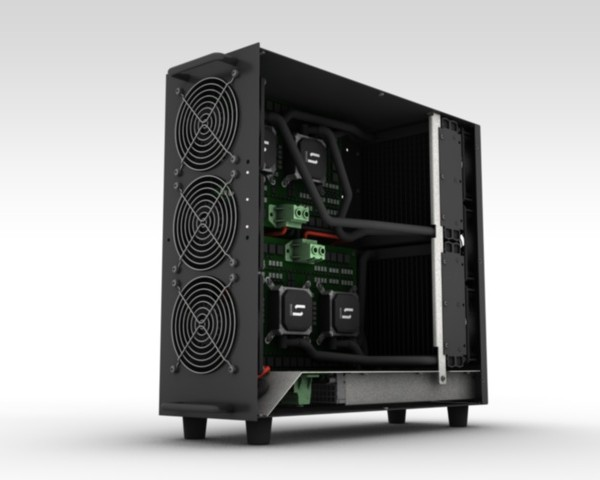 TerraMiner IV
Mining uncertainty
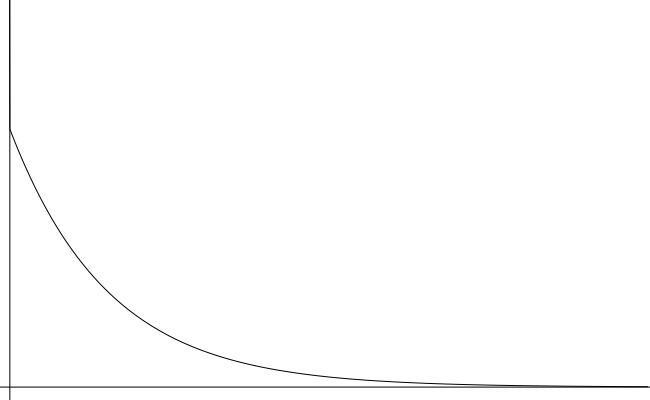 14
months
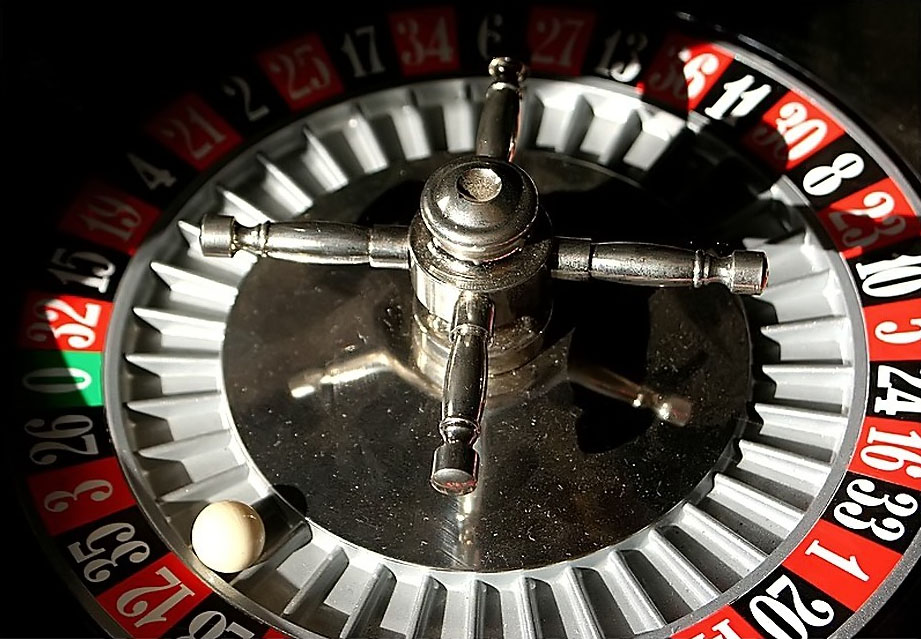 Probability density
Time to find first block
Idea: could small miners pool risk?
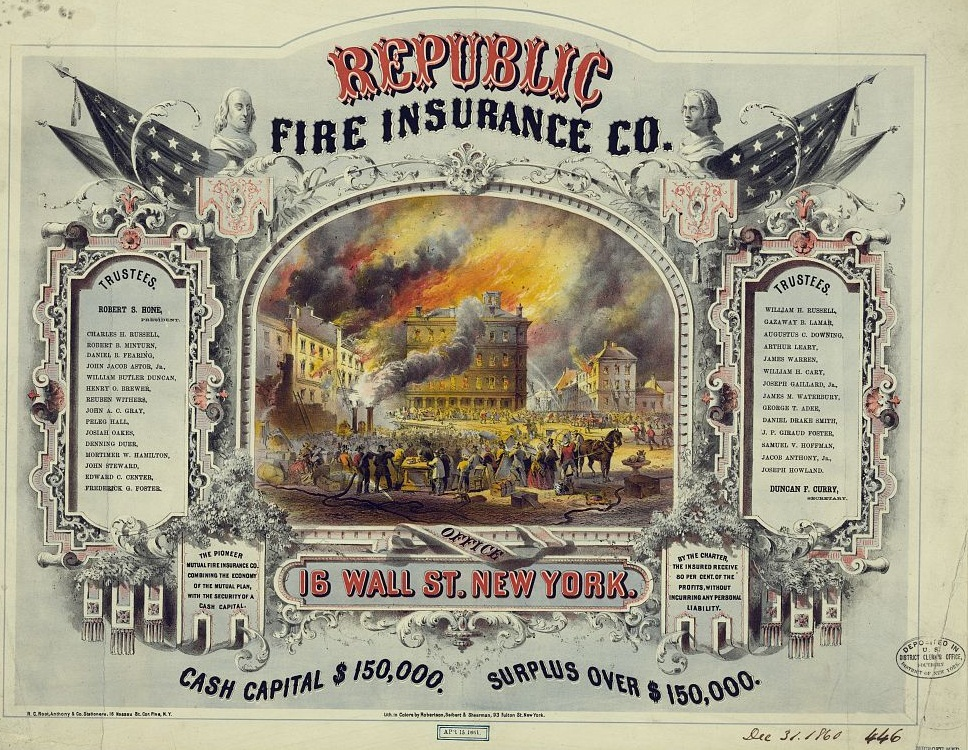 Mining pools
Goal: pool participants all attempt to mine a block with the same coinbase recipient (aka pool manager)
Send money to key owned by pool manager
Distribute revenues to members based on how much work they have performed
Minus a cut for pool manager
How do we know how much work members perform?
Mining shares
Idea: prove work with “near-valid blocks” (shares)
4AA087F0A52ED2093FA816E53B9B6317F9B8C1227A61F9481AFED67301F2E3FB
D3E51477DCAB108750A5BC9093F6510759CC880BB171A5B77FB4A34ACA27DEDD
00000000008534FF68B98935D090DF5669E3403BD16F1CDFD41CF17D6B474255
BB34ECA3DBB52EFF4B104EBBC0974841EF2F3A59EBBC4474A12F9F595EB81F4B
00000000002F891C1E232F687E41515637F7699EA0F462C2564233FE082BB0AF
0090488133779E7E98177AF1C765CF02D01AB4848DF555533B6C4CFCA201CBA1
460BEFA43B7083E502D36D9D08D64AFB99A100B3B80D4EA4F7B38E18174A0BFB
000000000000000078FB7E1F7E2E4854B8BC71412197EB1448911FA77BAE808A
652F374601D149AC47E01E7776138456181FA4F9D0EEDD8C4FDE3BEF6B1B7ECE
785526402143A291CFD60DA09CC80DD066BC723FD5FD20F9B50D614313529AF3
000000000041EE593434686000AF77F54CDE839A6CE30957B14EDEC10B15C9E5
9C20B06B01A0136F192BD48E0F372A4B9E6BA6ABC36F02FCED22FD9780026A8F
Hey folks! Here’s our next block to work on
Mining pools
Pool manager
prev:	H(  )
coinbase:
25→pool
mrkl_root: 	H(  )
nonce:
$$$
$$
hash:
0x00000000000a877902e...
$
0x00000000000000003f89...
0x000000000001e8709ce...
0x00000000000490c6b00...
0x0000000000007313f89...
0x0000000000045a1611f...
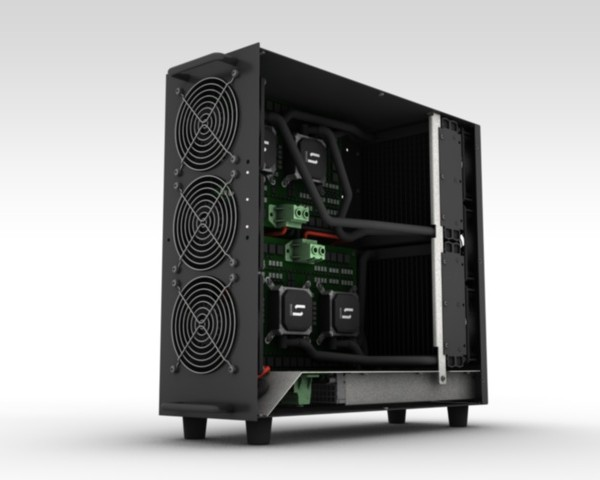 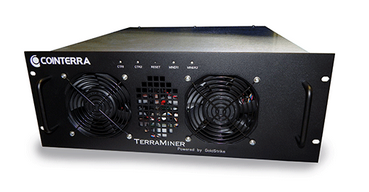 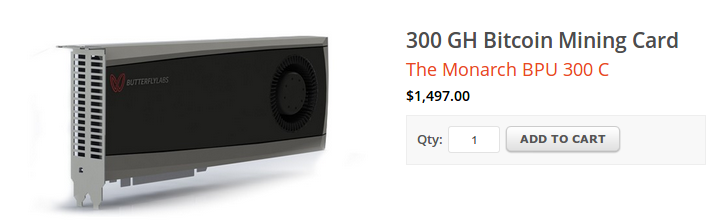 Mining pool variations
Pay per share: flat reward per share
Typically minus a significant fee
What if miners never send in valid blocks?
Proportional: typically since last block
Lower risk for pool manager
More work to verify
“Luke-jr” approach: no management fee
Pool Hopping
Miners may be incentivized to switch pools (of different types) at different times.
For instance, a clever miner might try mining in a proportional pool early in the cycle (while rewards per share are relatively high), only to “hop” to a pay-per-share pool later (while rewards per share are relatively low in the proportional pool)
Open problem: How to design mining pool reward that is not vulnerable to manipulation!
Mining pool protocols
API for fetching blocks, submitting shares
Stratum
Getwork
Getblockshare
Proposed for standardization with a BIP
Increasingly important; some hardware support
Mining pool history
First pools appear in late-2010
Back in the GPU era!
By 2014: around 90% of mining pool-based
June 2014: GHash.io exceeds 50%
Mining pools (as of August 2014)
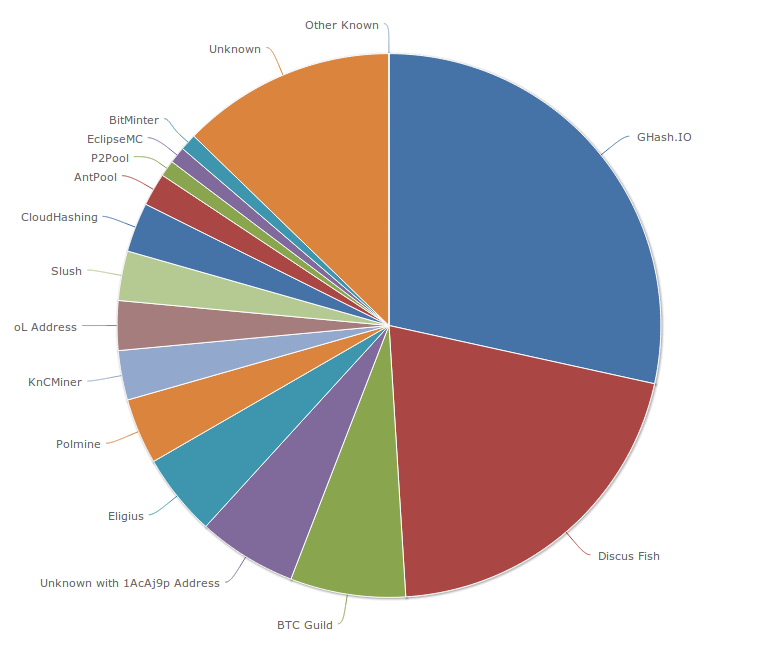 Latest mining pool info: https://blockchain.info/pools
Are mining pools a good thing?
Pros
Make mining more predictable
Allow small miners to participate
More miners using updated validation software
Cons
Lead to centralization
Discourage miners from running full nodes
Can we prevent pools?
Stay tuned for our lecture on alt-mining!
Mining incentives and strategies
Game-theoretic analysis of mining
Several strategic decisions
Which transactions to include in a block
Default: any above minimum transaction fee
Which block to mine on top of
Default: longest valid chain
How to choose between colliding blocks
Default: first block heard
When to announce new blocks
Default: immediately after finding them
Game-theoretic analysis of mining
Assume you control 0 < α < 1 of mining power 

Can you profit from a non-default strategy?
For some α, YES, though analysis is ongoing!
Forking attacks
M→M’
M→M’
M→B
M→B
Forking attacks
I expect you to die, Mr. Bitcoin
Certainly possible if α >0.5
may be possible with less
avoid block collisions
Attack is detectable
Might be reversed
Might crash exchange rate
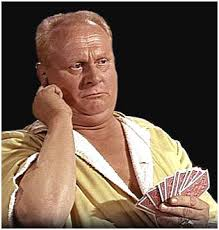 Goldfinger Attack?
Forking attacks via bribery
Idea: building α > 0.5 is expensive. Why not rent it instead?

Payment techniques:
Out-of-band bribery
Run a mining pool at a loss
Insert large “tips” in the block chain
Will miners accept bribes?
It is possible  Tragedy of Commons
This is an open problem!
Checkpointing
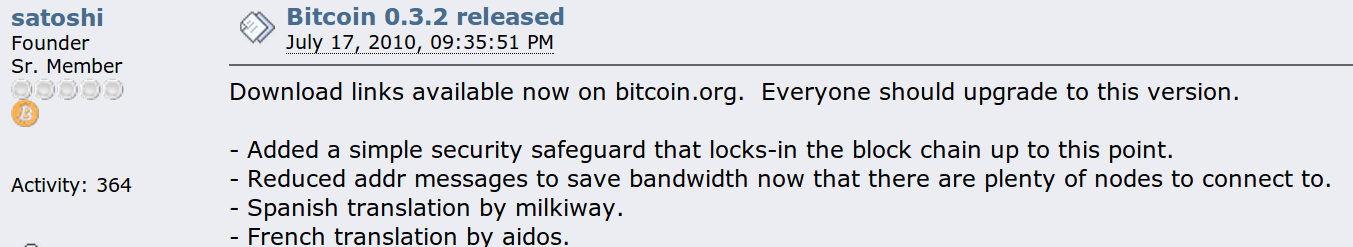 Default clients ship with built-in checkpoint
Block-withholding attacks
Strategy: don’t announce blocks right away. Try to get ahead!
“Selfish mining”
Secret Block
Secret Block
All other miners are wasting effort here!
Block-withholding attacks, take 2
What happens if a block is announced when you’re ahead by 1?
Secret Block
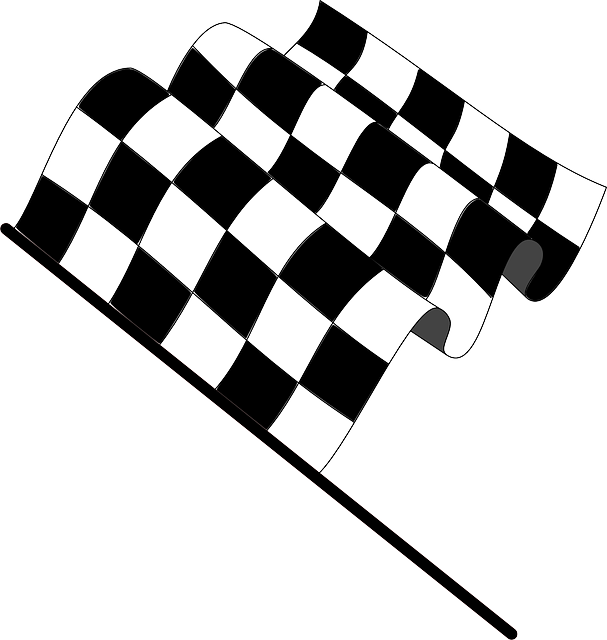 The race is on!
Block-withholding attacks
Improved strategy for any α if you can win every race
Ideal network position
Bribery?
With a 50% chance of winning races, improved strategy for α > 0.25
Not yet observed in practice!
Surprising departure from previous assumptions
Punitive forking
Suppose you want to blacklist transactions from address X
Freeze an individual’s money forever
Extreme strategy: announce that you will refuse to mine on any chain with a transaction from X
With α < 0.5, you’ll soon fall behind the network
Feather-forking strategy
To blacklist transactions from X, announce that you will refuse to mine directly on any block with a transaction from X
But you’ll concede after n confirming blocks

Chance of pruning an offending block is α2
Response to feather forking
For other miners, including a transaction from X induces an α2 chance of losing a block
Might be safer to join in on the blacklist
Can enforce a blacklist with α < 0.5!
Success depends on convincing other miners you’ll fork
Feather-forking: what is it good for?
Freezing individual bitcoin owners
ransom/extortion
law enforcement?
Enforcing a minimum transaction fee...
A second look at transaction fees
Default policy:
priority = sum(input_value * input_age)/size_in_bytes
?
Accept without fees if:
priority > 0.576
Transaction fees will matter more
Currently, block rewards are > 99% of miner revenue. But:
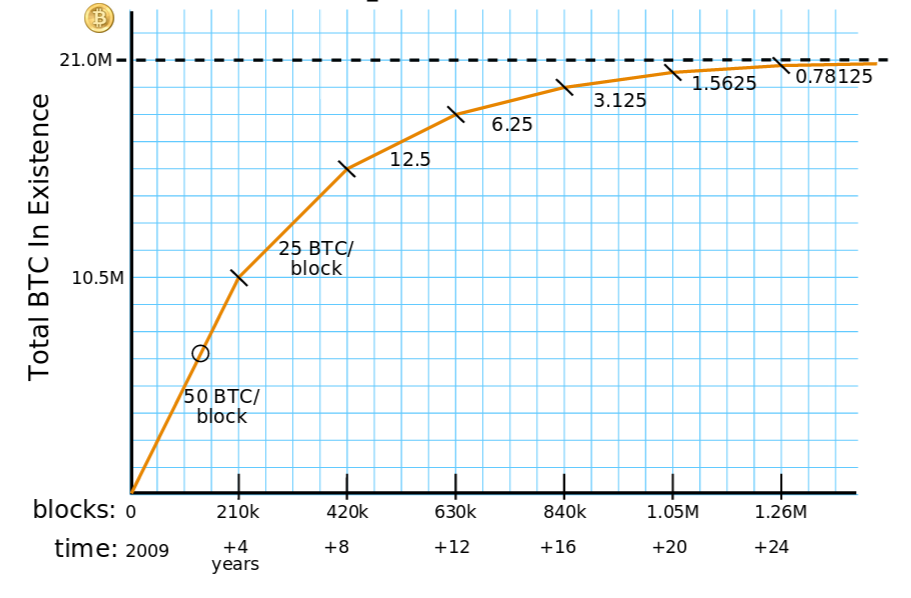 Eventually, transaction fees will dominate
Courtesy: Brian Warner
Will miners cooperate to enforce fees?
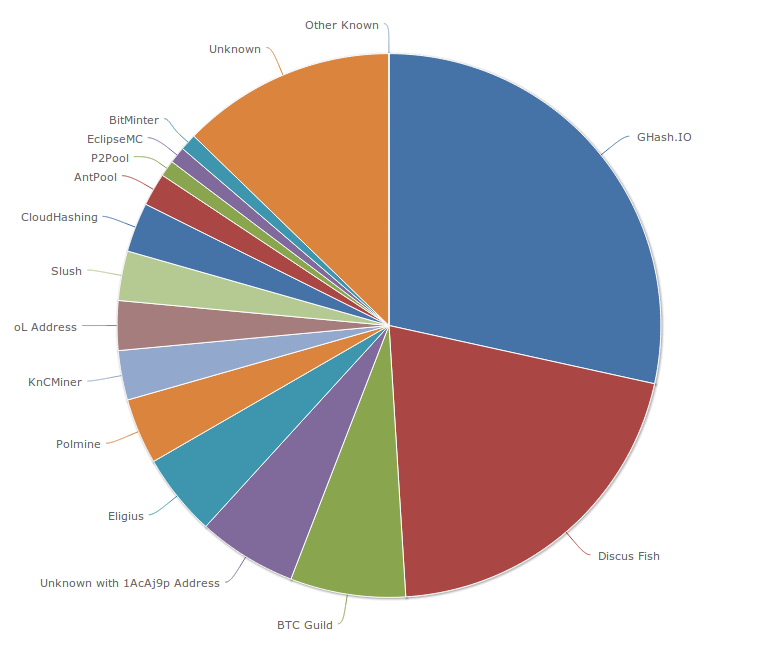 Bribery attacks
Start a new mining pool paying 25+ε
Guarantee payment instead of dividing up wins
Mutual trust issues
Pay miners directly
Potentially cheaper
Trust/information issues
Kickbacks
Solve some trust issues
Complicated technically
Summary
Miners are free to implement any strategy
Very little non-default behavior in the wild
No complete game-theoretic model exists
Things might be about to get interesting...
In the next lecture...
How much anonymity does Bitcoin provide?